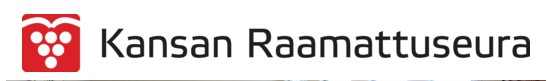 LahjoitaKansan Raamattuseuran nuorisotyölle ja opiskelijatyölle valtakunnallisten ja alueellisten tapahtumien toteuttamiseen, seurakuntien nuorisotyön tukemiseen sekä nuorten aikuisia tavoittavaan, yksinäisyyttä poistavaan ja yhteisöllisyyttä sekä kristillistä uskoa vahvistavaan toimintaan.

KIITOS!
LAHJOITA NÄIN
MobilePay-lahjoitukset 
numeroon 28226

Tekstiviestilahjoitus 20€Tekstaa KRS20 numeroon 16499

Tekstiviestilahjoitus 10€Tekstaa KRS10 numeroon 16499

Netissä
kansanraamattuseura.fi/kerays
Keräyslupamme www.kansanraamattuseura.fi/kerayslupa